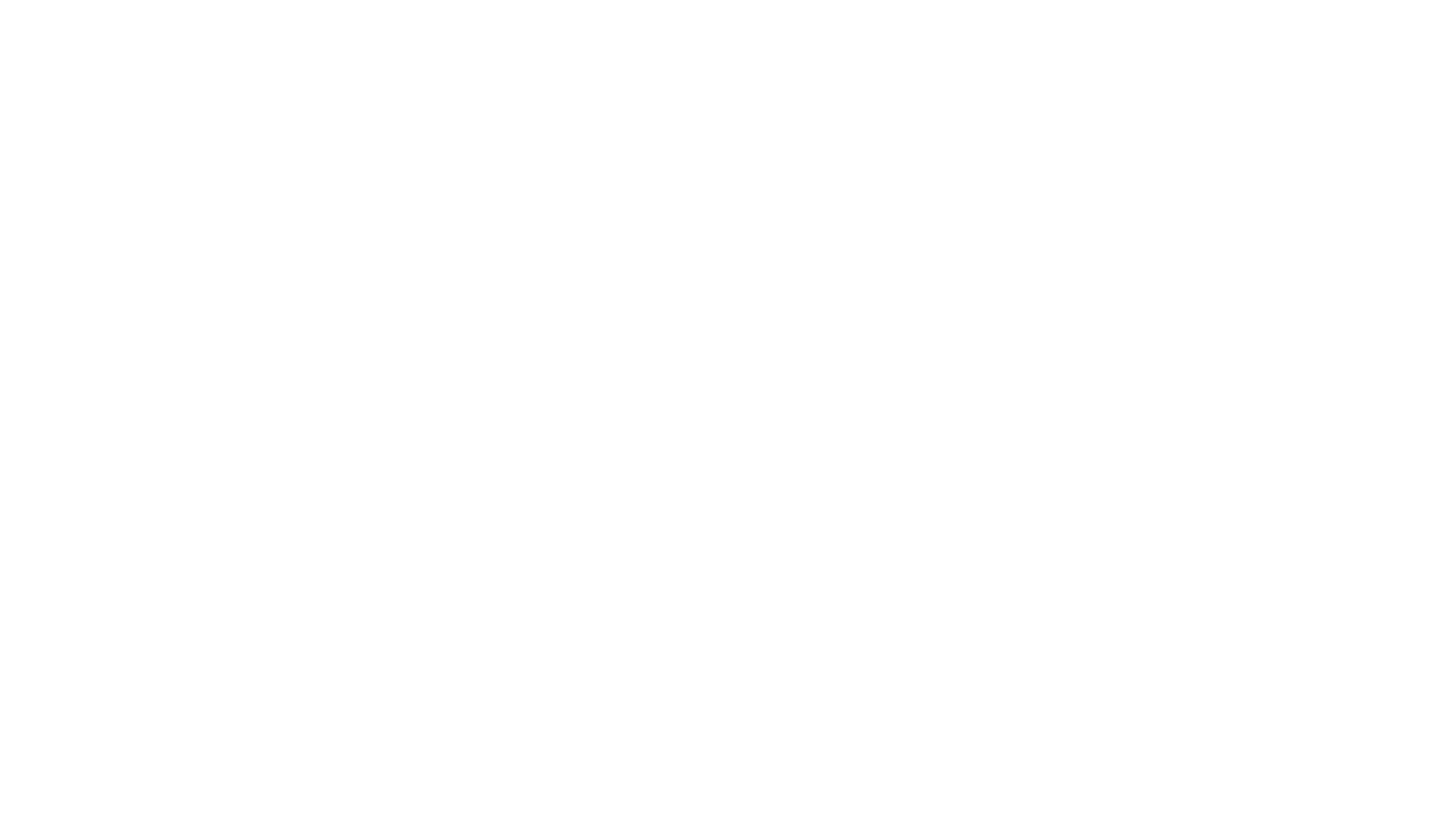 Kvalitativní výzkum II
ZUR434 Metodologie mediálního výzkumu
Alena Macková
tři základní části výzkumu médií: produkce – text – recepce

kvali výzkum mediálních produkčních a recepčních praxí (terénní výzkum): náročnější z hlediska sběru dat
kvali výzkum mediálních textů: náročnější z hlediska analýzy dat
Tři základní typy dat: rozhovory (dotazování), pozorování, dokumenty

kvalitativní techniky sběru dat: hloubkový rozhovor, polostrukturovaný rozhovor, focus groups, orální historie/biografie, zápisky
záznam běžných praxí, zpracovatelských n. čtenářských
výpovědi často brány jako srozumitelné a vypovídající, bez nutnosti dalšího rozboru
klíčová je kontextualizace

kvalitativní metody analýzy dat: sémiotická analýza, (kritická) diskurzivní a., konverzační a., recepční a., narativní a.
analýza mediálních textů (novinových článků, reklamních plakátů…)
v souladu s teoretickými/metodologickými východisky

Častá triangulace dat v kvalitativním výzkum – kombinace různých technik sběrů dat a různých materiálů  holistický přístup, kontexty – sběr různých raw materiálů (záznamy pozorování, terénní poznámky, deníček výzkumníka, obrázky, videa, příspěvky na online sociálních sítích, dokumenty…)
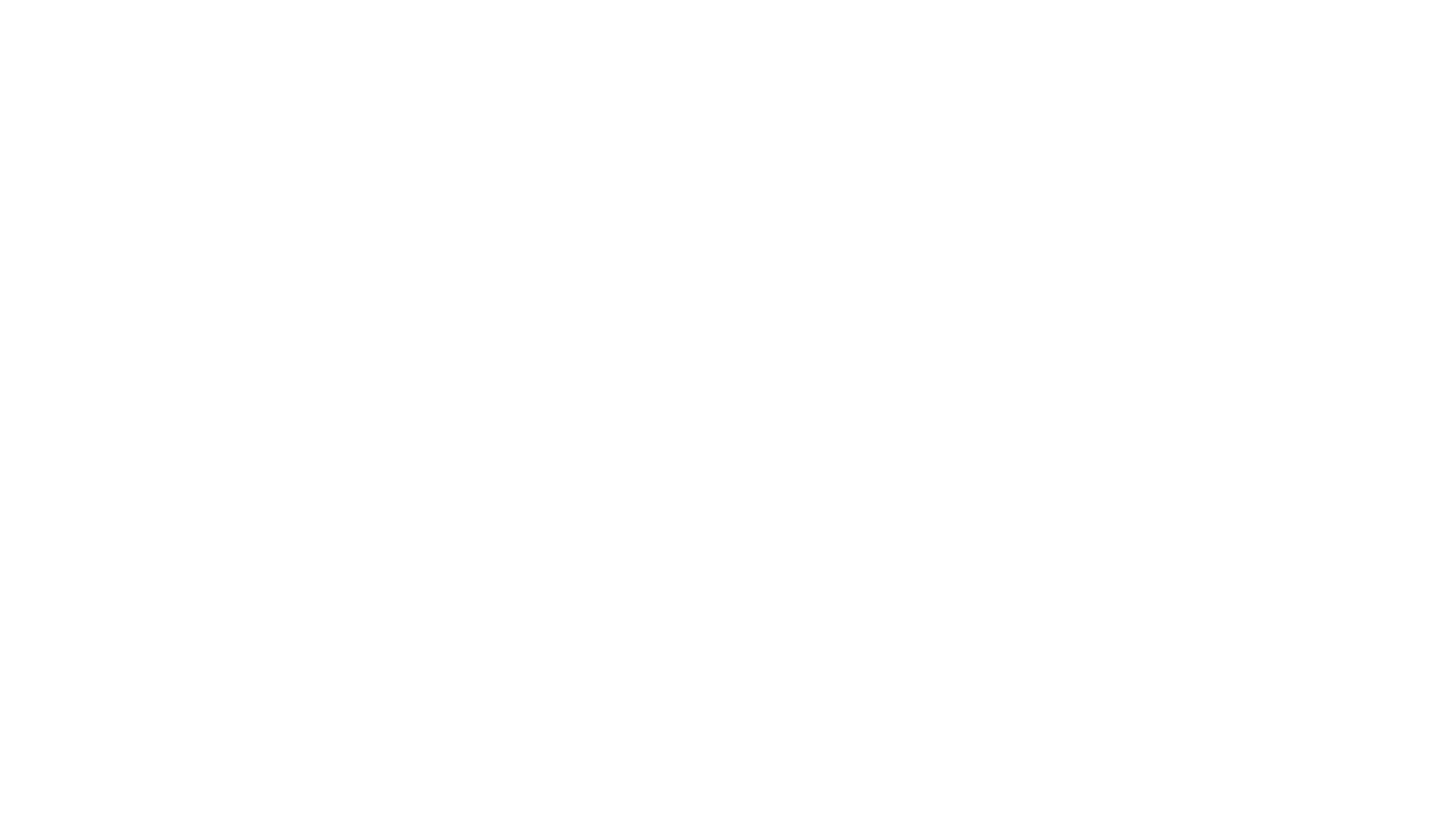 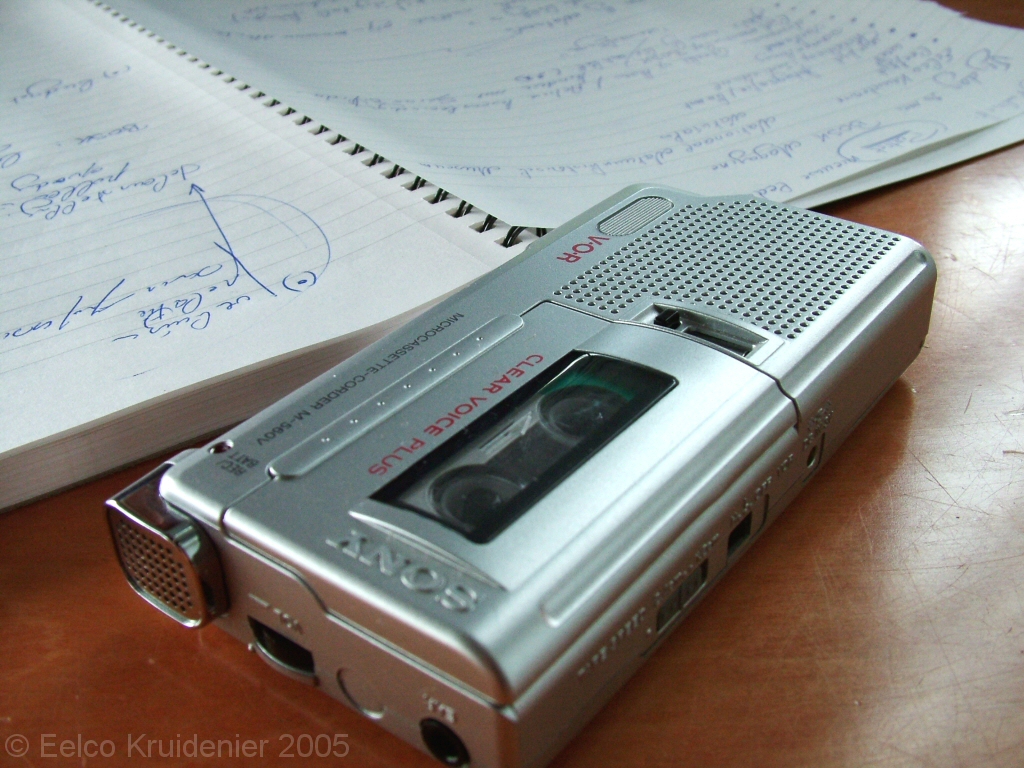 (1) DOTAZOVÁNÍ/ ROZHOVORY
Strukturované rozhovory
Polostrukturované rozhovory (s návodem)
Hloubkové rozhovory
Narativní rozhovory (biografické)

Čím se od standardizovaných liší?:

Náročnost na tazatele – schopnosti, vztah s respondentem, příprava, zpracování dat
Jiný typ analýzy (různé přístupy)
Nahrávání a přepisy rozhovoru (terénní poznámky)
Jiné typy otázek 
Vyšší validita, ale nižší reliabilita
Časově náročné
Liší se přípravou – strukturou rozhovoru
Etika, vliv na respondenta, výběr místa, responzivita, asertivita
Jako samostatná technika nebo v kombinaci s jinými technikami v rámci metody (etnografický výzkum, případová studie)
Teorie – interakce mezi výzkumníkem a respondentem (r. může navrhovat vlastní vztahy)
Liší se nejen mírou strukturovanosti, ale i sofistikovanosti – možnost se s respondentem scházet opakovaně?
Souběžně probíhají sběry, přepisy, analýza, designování (proměna výzkumného nástroje, vzorku) – nelinearita
Debriefing po rozhovoru
Poznámky a transkripce rozhovoru (mnoho typů)
Dramaturgie dotazování:
Začátek/konec
Nejsnadnější otázky na přítomnost
Problematičnost otázek na minulost/budoucnost
Otázky na názory a pocity
Návodnost a role tazatele
Reaktivnost a role tazatele (držení tématu vs. volnost)
Návrat k otázkám
Poznámky 




naslouchat a pamatovat si
nastolit dobrý vztah 
ujištění, že nejsou dobré a špatné odpovědi – zájem o perspektivu 
věnovat pozornost neverbální komunikaci, intonaci…
ponechat dostatek času na promyšlení odpovědi
vyhnout se domněnkám a intervencím
nekomentovat, nesumarizovat, nedokončovat
vyhnout se předčasnému uzavírání
přiměřeně reagovat na neobvyklé situace
vztek
mlčenlivost
snaha o dominanci
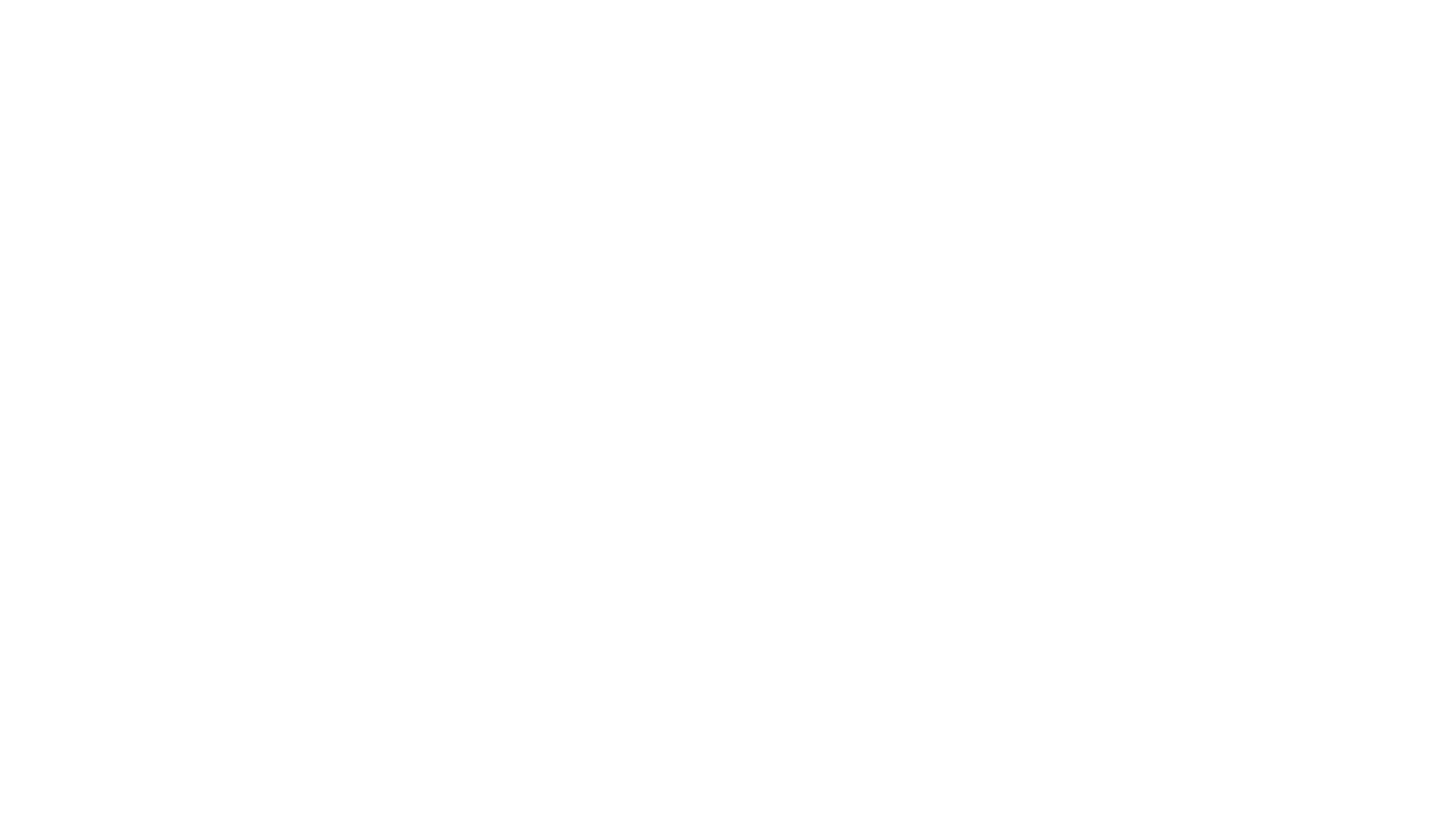 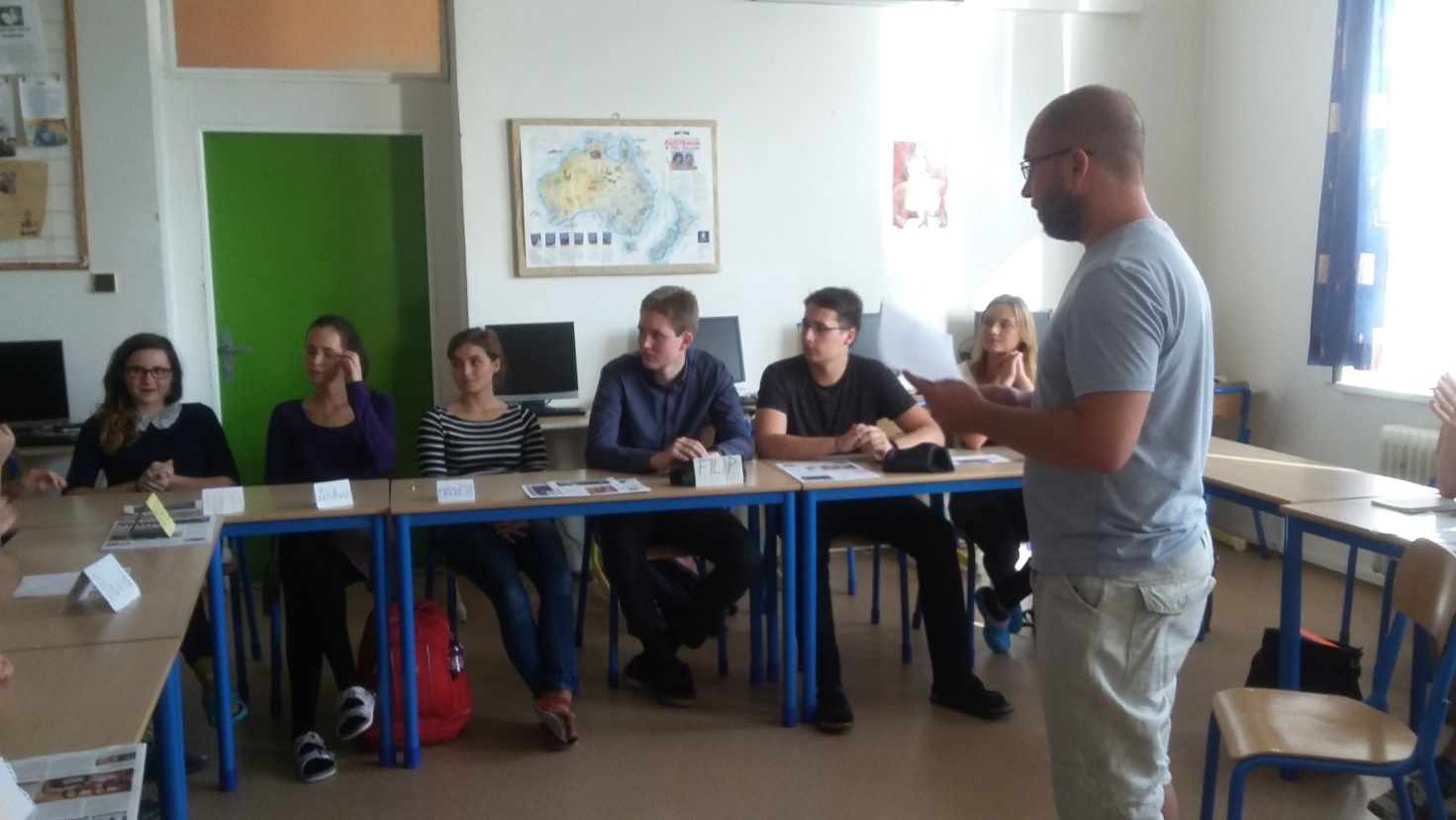 Skupinové rozhovory/focus group
Ve standardizované i nestandardizované podobě
Rozhovor v menší skupině respondentů

Náročnost dramaturgie (hůře můžeme dopředu usuzovat o dynamice skupiny)
Tazatel je v roli moderátora
Když se respondenti ne/znají
Umožňuje interakci mezi jedinci
Efektivnější a levnější než rozhovory s jednotlivci (ale jen v některých případech, tématech)
Následné zpracování dat podobné tomu z rozhovorů s jednotlivci
Projekční techniky (neptáme se přímo)
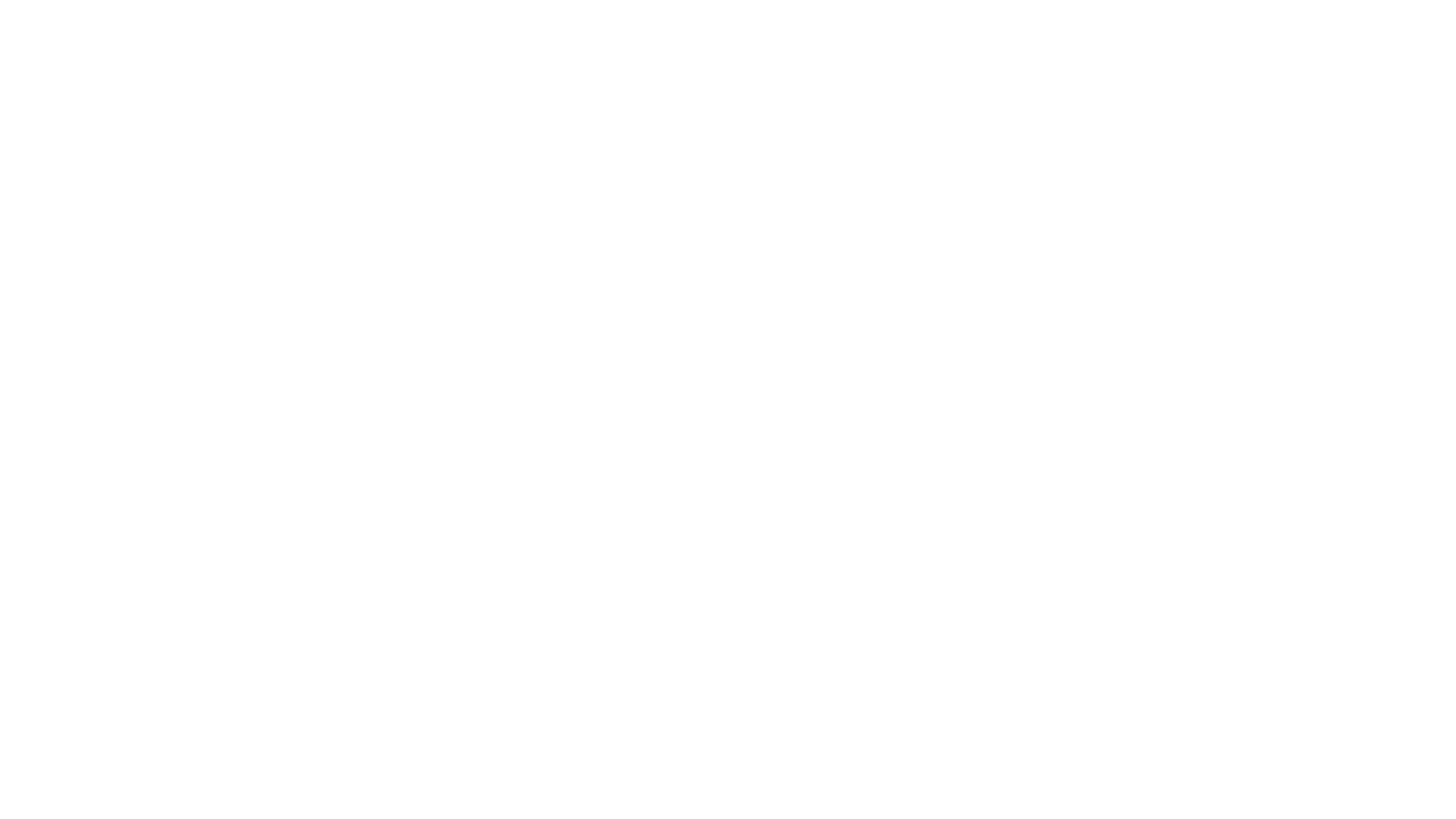 Deníkové záznamy 
nejsou svébytnou výzkumnou technikou – většinou ve spojení s rozhovory (před rozhovory)
respondent si např. zaznamenává nějaké aktivity podle návodu) 
Variabilita deníčkových metod
Problémy – motivace respondentů, načasování, vytváření artefaktu
Další doplňkové techniky k dotazování
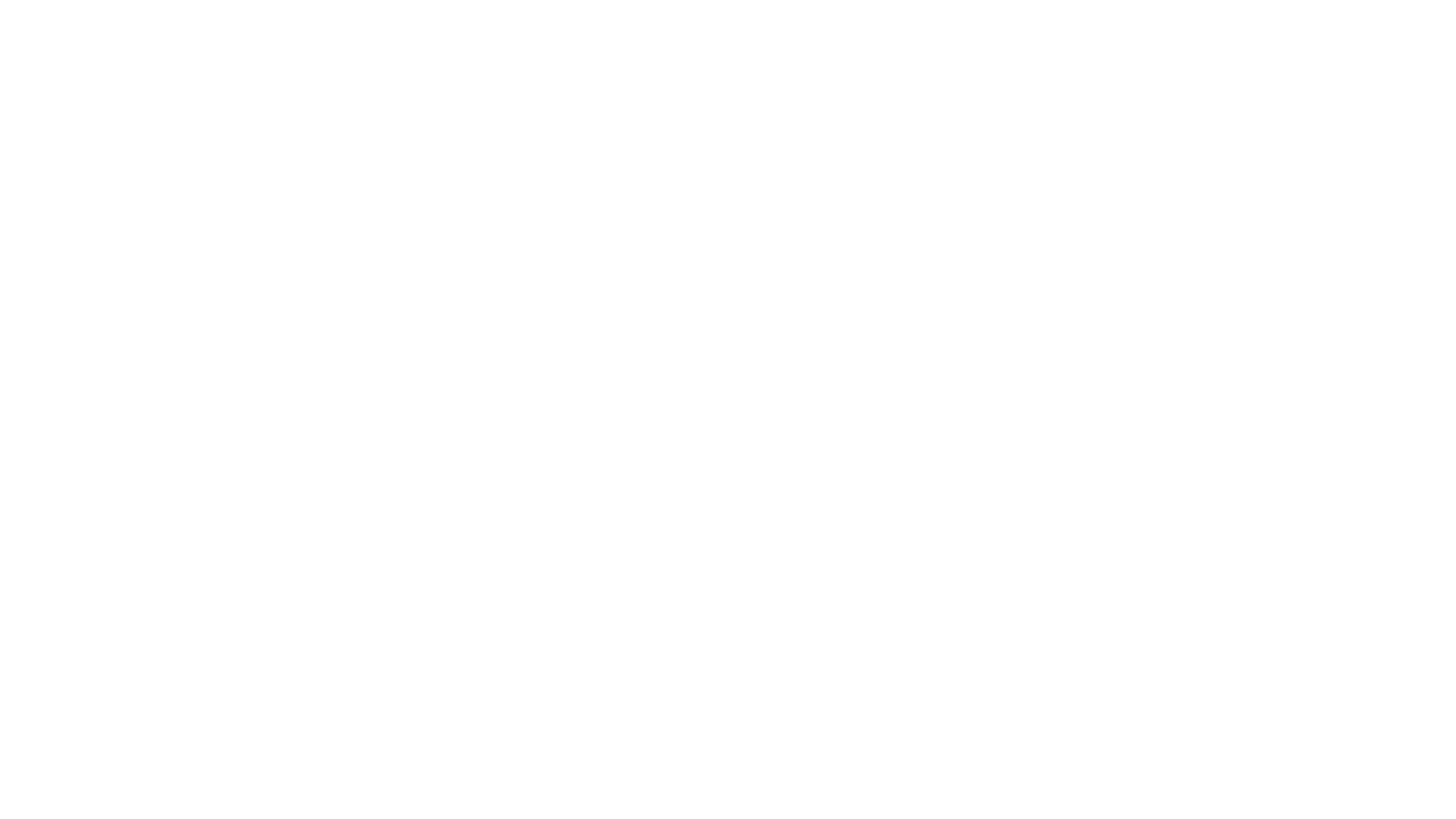 Photo-voice, fotodeníček 
Podobné deníčkové metodě
Respondent fotí relevantní situace a objekty
Kombinováno s rozhovory – význam fotek
Méně časově náročné ve srovnání s deníčkovou metodou
Další doplňkové techniky k dotazování
(2) POZOROVÁNÍ
Rovněž často kombinováno se dalšími metodami (rozhovory, analýzou dokumentů) – zúčastněné pozorování je součástí etnografických výzkumů a případových studií

Strukturované vs. nestrukturované dotazování
Skryté vs. otevřené pozorování (ví účastníci o výzkumníkovi?)
Zúčastněné vs. nezúčastněné pozorování (participuje výzkumník na zkoumané situaci?)
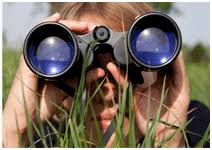 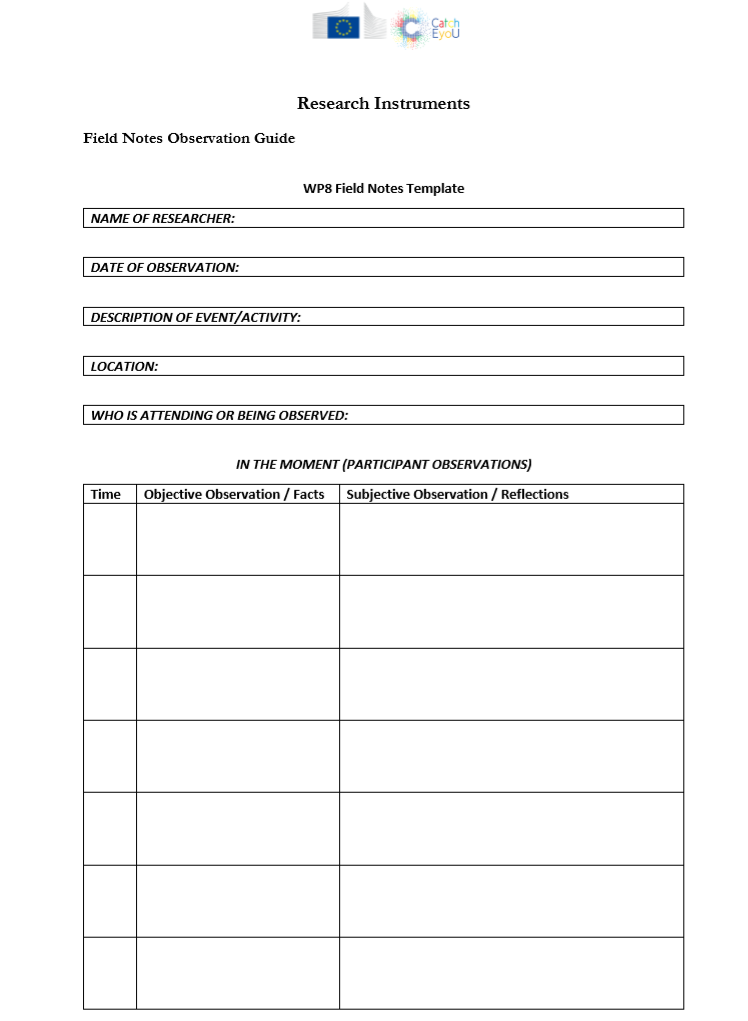 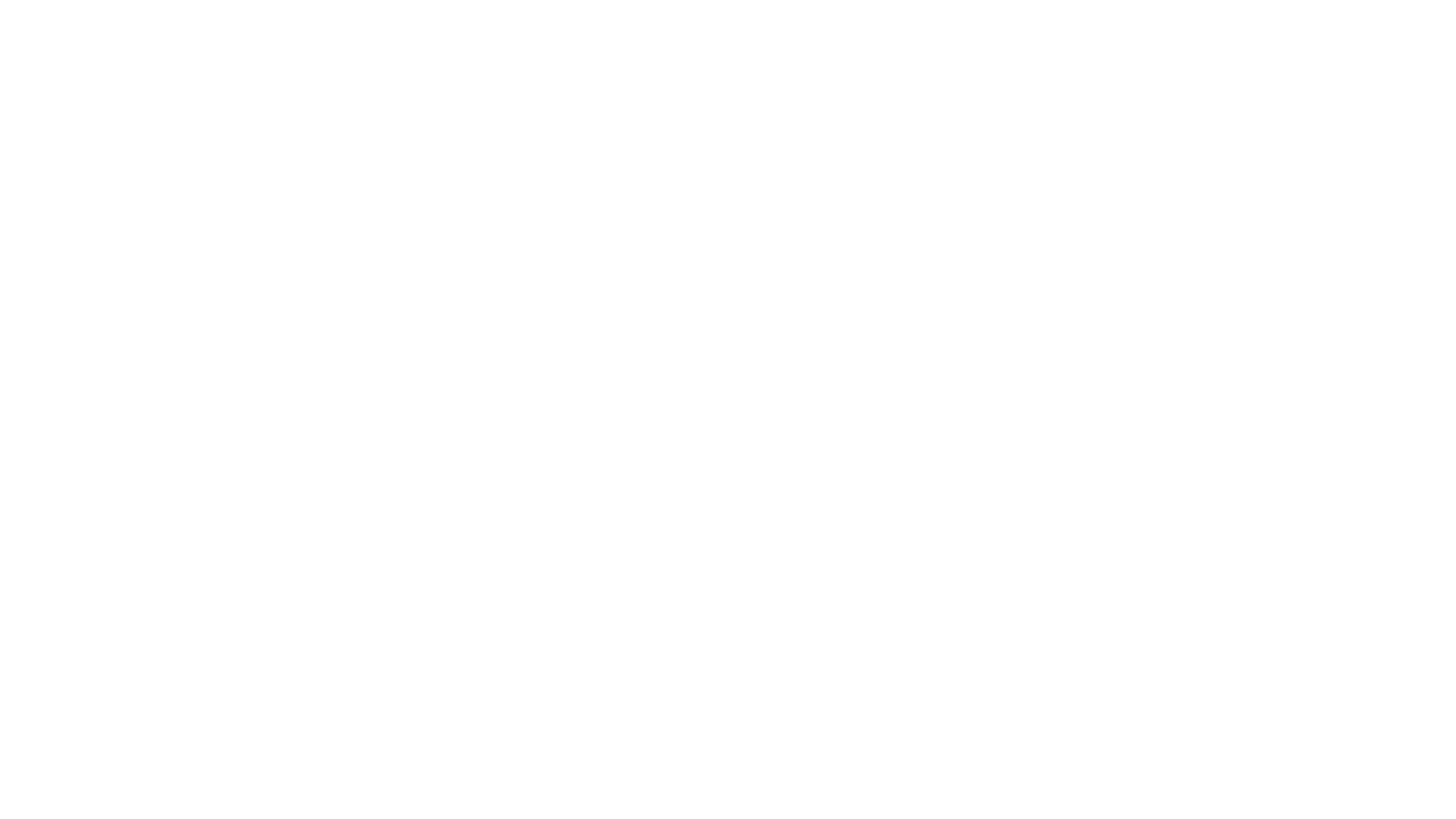 Výzkumník se účastní pozorované situace
Obtrusivní metoda (může ovlivňovat situaci)
Zaznamenávání dat – terénní poznámky (pečlivost a organizace): popisné vs. Reflexivní

Různé další techniky sběru dat: rozhovory, deníky, audio-video nahrávky, dokumenty, mediální obsahy, příspěvky na SNS
Důležitá role klíčového informátora
Náročnost na roli tazatele – jak moc vstupovat do dění? Jak neovlivňovat situaci? Jak se udržet v kontaktu? Jak navázat vztahy a získat důvěru? Reciprocita – jak zajistit to, aby respondenti měli pocit, že „z toho něco mají“?

Etika a dopady
Zúčastněné pozorování
Protože pršelo, dovezli mě ze zastávky autem. Připravili pro nás u nich v kuchyni grilování (kvůli dešti) a dozvěděla jsem se, že poslední členka vedení, se připojí po Skypu, protože nemá čas a je nemocná. Během jídla ještě před spojením s A., řešili obsah – co potřebují řešit a hlavně roli A. a vůbec posílení regionů, protože zatím je síla I koncentrovaná v Praze, zatímco aktivita jinde upadá. Bojují s tím, že členové nemají čas (práce, svatby…) a že by asi bylo potřeba spíše nabírat další členy – naděje vkládají do studentů (mají hodně času). 

Pozn. je patrné, že si moc nepamatují, jak si rozdělili pravomoci. Velkým tématem se stává hlavně komunikace mezi nimi. Původně měli skupinu, ale začali komunikovat na chatu -  ale tam hůře dohledává (A.). Slíbili si, že skupinu obnoví, navíc ke schválení něčeho zapotřebí 3 z nich (z 5).  Další na, čem se domluvili, že místo telefonování, budou takhle skypovat. Cca jednou za dva měsíce se potkají na schůzi vedení. Zdá se, že se tak spousta věcí v poslední době řešila ad hoc – nyní snaha o nějaké nastavení pravidel.
(3) OBSAHY A JEJICH ANALÝZA
Odlišnosti a podobnosti s analýzou rozhovorů: 
Ve srovnání s analýzou rozhovorů často větší důraz na jazykovou stránku textů, užití slov, slovosled, skryté (latentní) významy, metafory, vizuály a jejich prvky atd…
Stejné metody pro analýzu textu + metody další a specifické: sémantická analýza, diskurzivní analýza, konverzační analýza, narativní analýza, analýza rámců, žánrová analýza, analýza metafor, kvalitativní obsahová analýza…
O redukci dat nerozhodují zkoumané subjekty
Odlišnosti podle cíle – např. identifikace aktérů a jejich zobrazování, rámců, diskurzivních praktik v obsazích, lingvistických či vizuálních prvků, ideologie  posun z rovinu textu, kontexty a interpretace
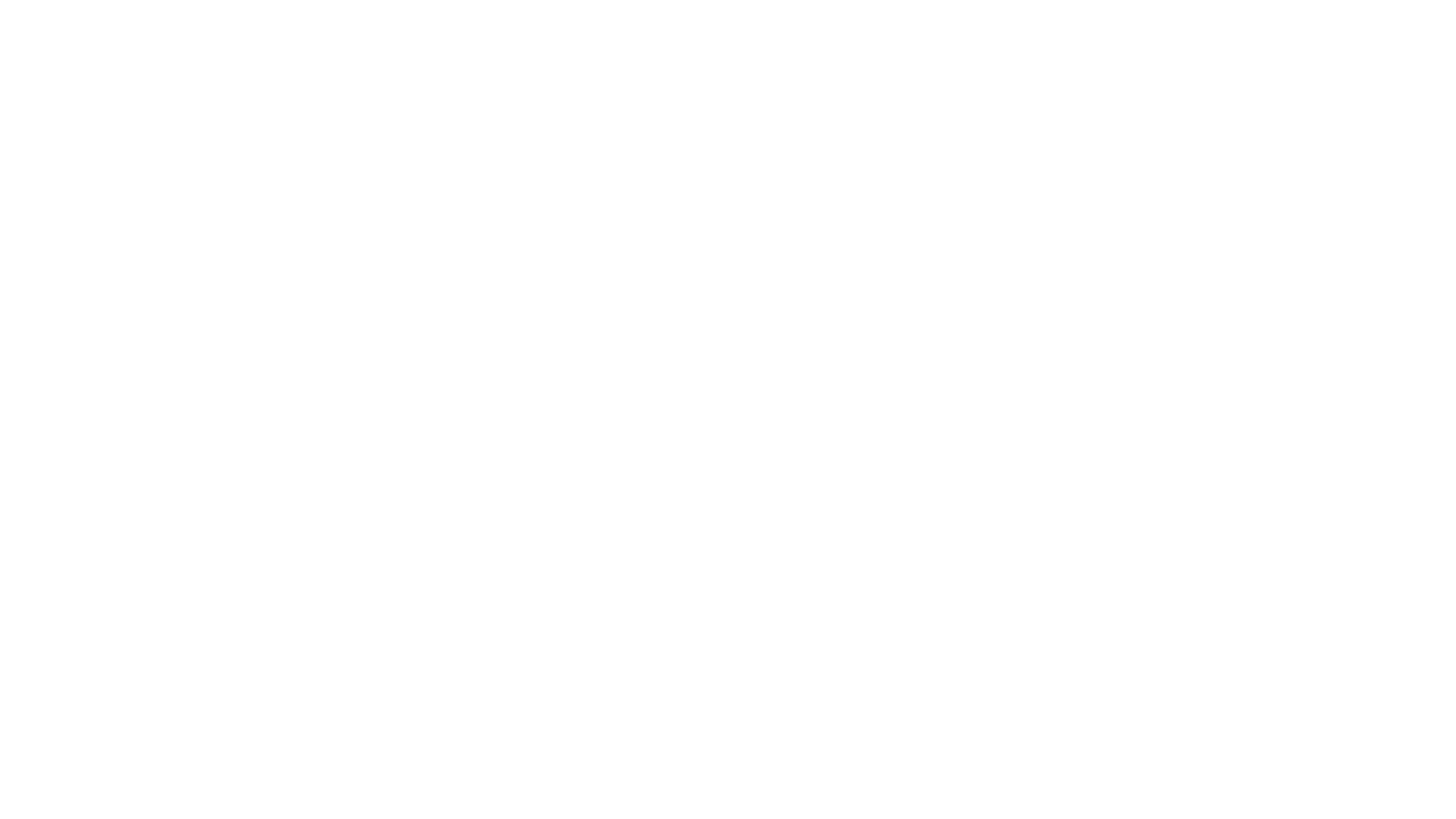 Sémiotická analýza
snaha o porozumění používání znaků a tvorbě významů + jejich vztahů ve znakovém systému: ptáme se, proč je text uspořádán tak, jak je uspořádán? Jaké to má významy v kontextu dané kultury? (např. analýza reklamních sdělení, vizuálů)
předpoklad, že komunikace je založena na výměně znaků (slovní, verbální, vizuální)
každý znak má podobu označujícího (co vidíme, slyšíme) a označovaného (mentální koncept, který to představuje)
1 označující má mnoho podob označovaného  prostor pro tvorbu významů, volba + Význam nemusí být pro tvůrce a příjemce shodný
výklad prvků, ze kterých se sdělení skládá (první význam, denotativní analýza): kdo tam je, co má na sobě, jak dlouho tam byl, co dělal + technické kódy (zobrazení, barva, vizuál)
Konotativní analýza: asociace
paradigmatické (užití znaků, binární opozice) a syntagmatické uspořádání (řazení)
Metafory a metonymie
Analýza vizuálních sdělení, obrazová analýza
Často pracuje s prolínáním kvantitativních a kvalitativních výzkumných postupů
Často se doplňuje se sémiotickou analýzou
Zkoumání videí, fotografií, ilustrací
Menší pozornost než textu v oblasti MS – předpoklad, že např. obrázek v novinách je odrazem skutečnosti
Koláže, úpravy, stylizace, grafy a vizuální schémata  nabírá na důležitosti – i při výběru např. fotografie do novin dochází k několikanásobné selekci, která může posouvat význam sdělení  obraz dané události a konstrukce významů
Symbolika a využití znaků (barevnost, prostředí)
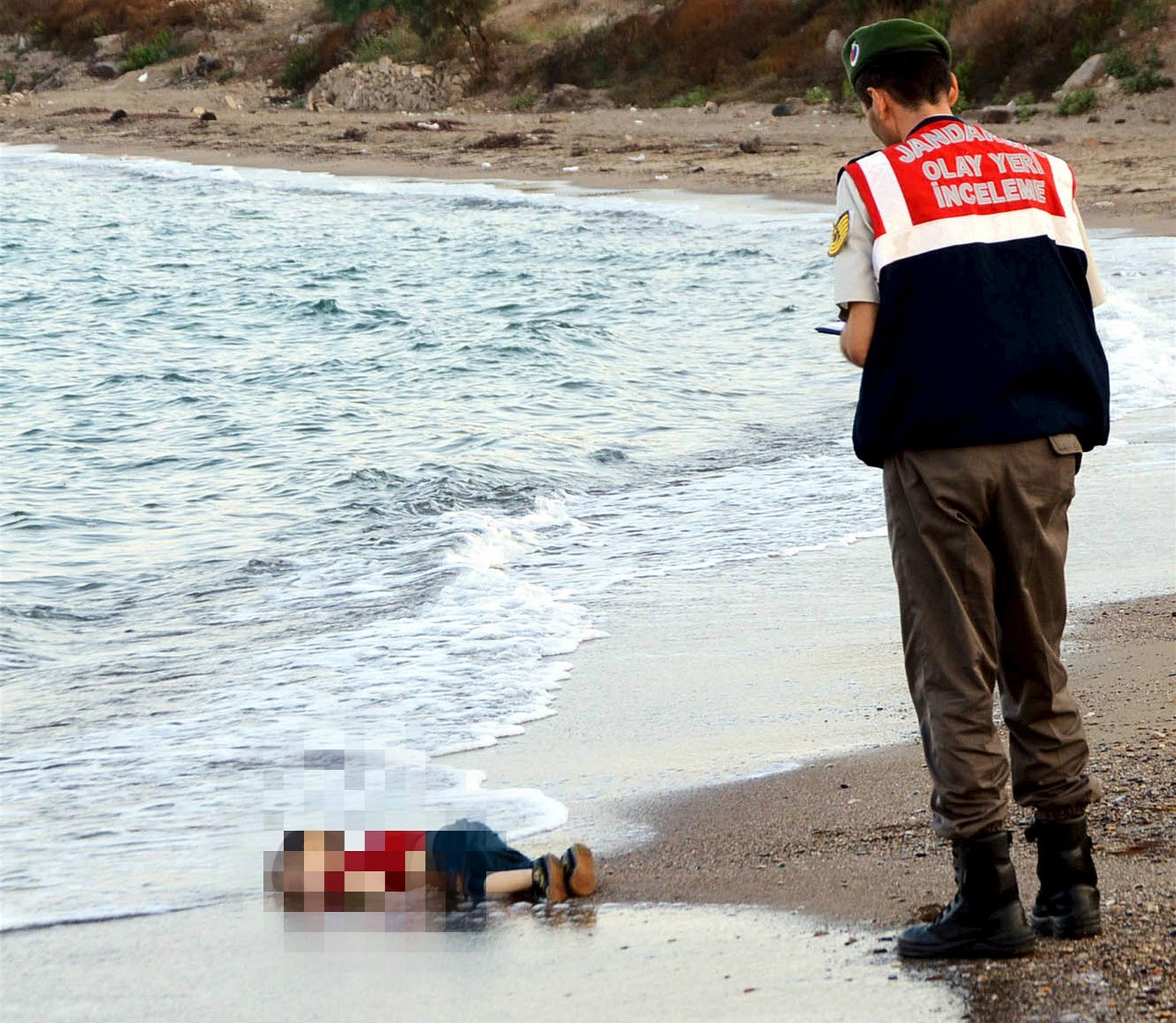 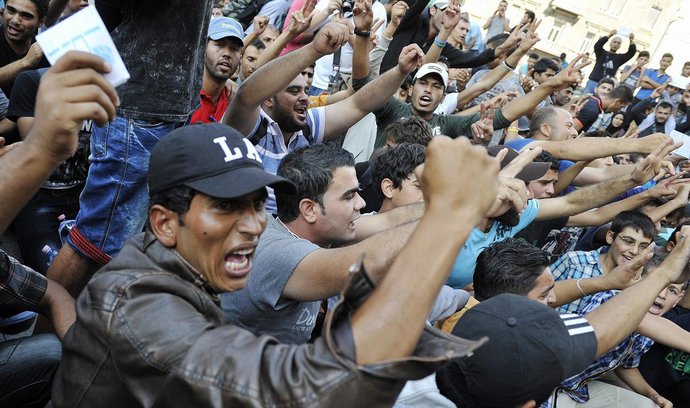 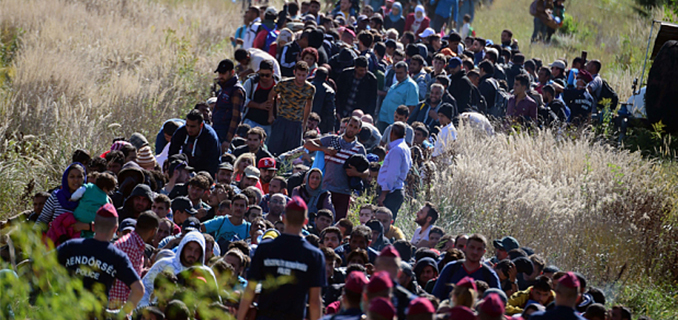 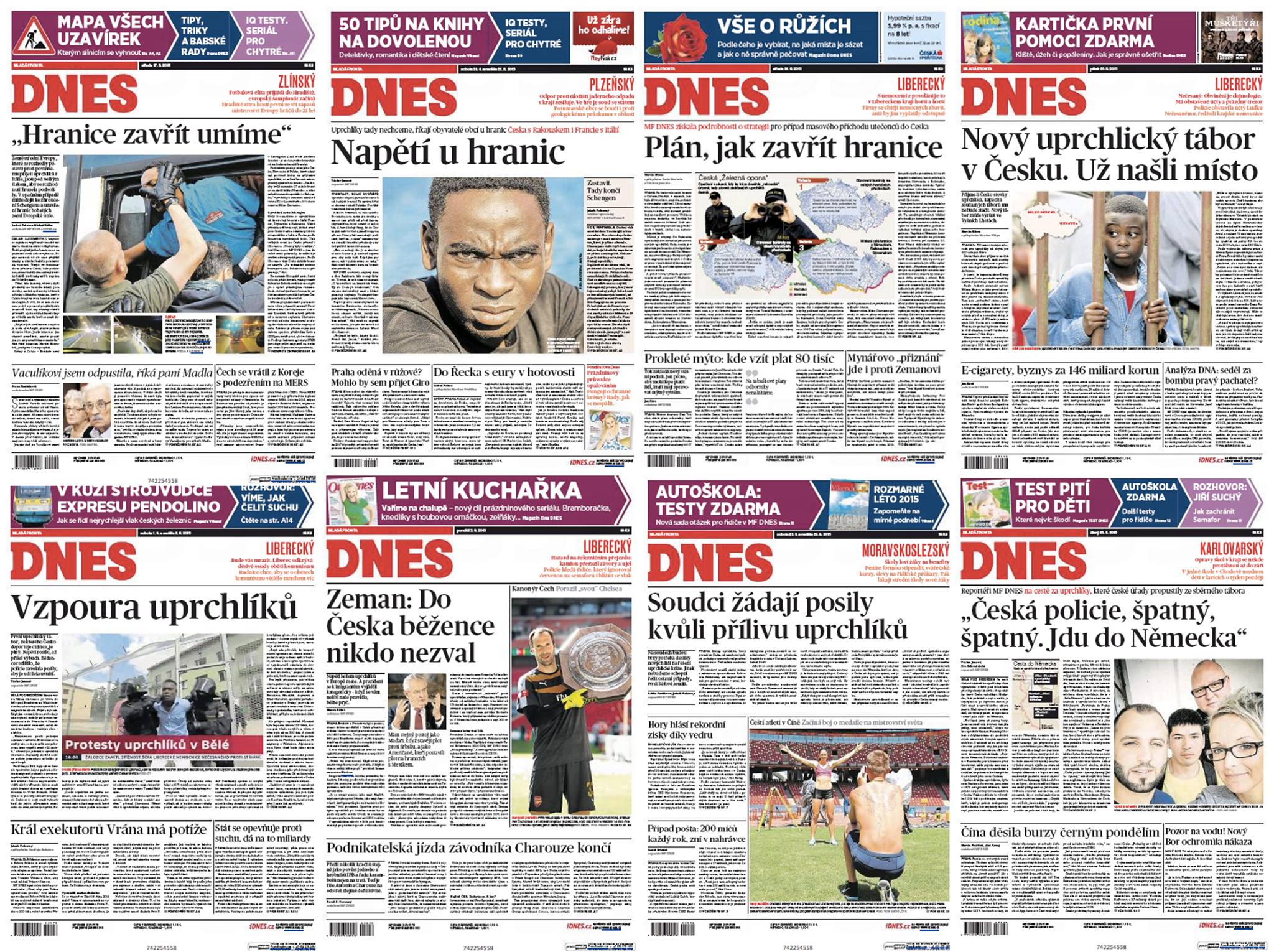 Rozbor reklamních sdělení (sémiotická analýza)
Zájem často orientován na nějaké dění nebo skupiny obyvatel (ženy vs. muži) s ohledem na stereotypy, naraci (příběh) a obrazový rámec
Dříve se užívaly spíše kvantitativní postupy, v současnosti spíše kombinované (či kvalitativní, viz sémiotika)
Řada zaběhnutých postupů k analýze technických i symbolických prvků


Např. funkční vizuální gramatika (Kress, van Leeuwen)
Technické kódy: velikost zobrazení (detail-celek), úhel pohledu (přímý, podhled, nadhled), optika, osvětlení…
Symbolické kódy: barva, zvuk, prostředí a umístění
- Role, reprezentace: interakce, role (činitel děje)…
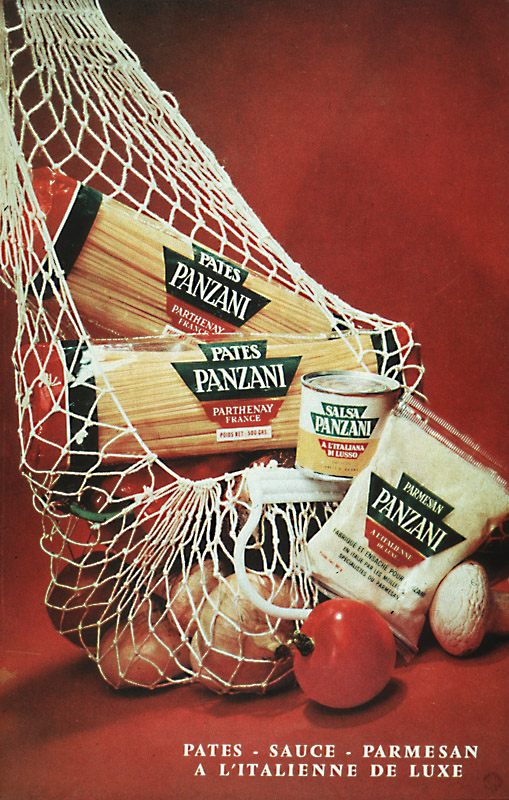 R. Barthes – analýza reklamy
Denotace: taška s těstovinami, potraviny, nápis
Konotace: 
název + barvy  „italskost“
Otevřená taška  nákup, čerstvost
Hodně produktů  komplexnost
Střed obrazu  důležitost
Barevnost a značka  jednota, komplexnost, italskost

Metafora rybářské sítě
Metonymie: celá italská kuchyně, těstoviny jako představitel
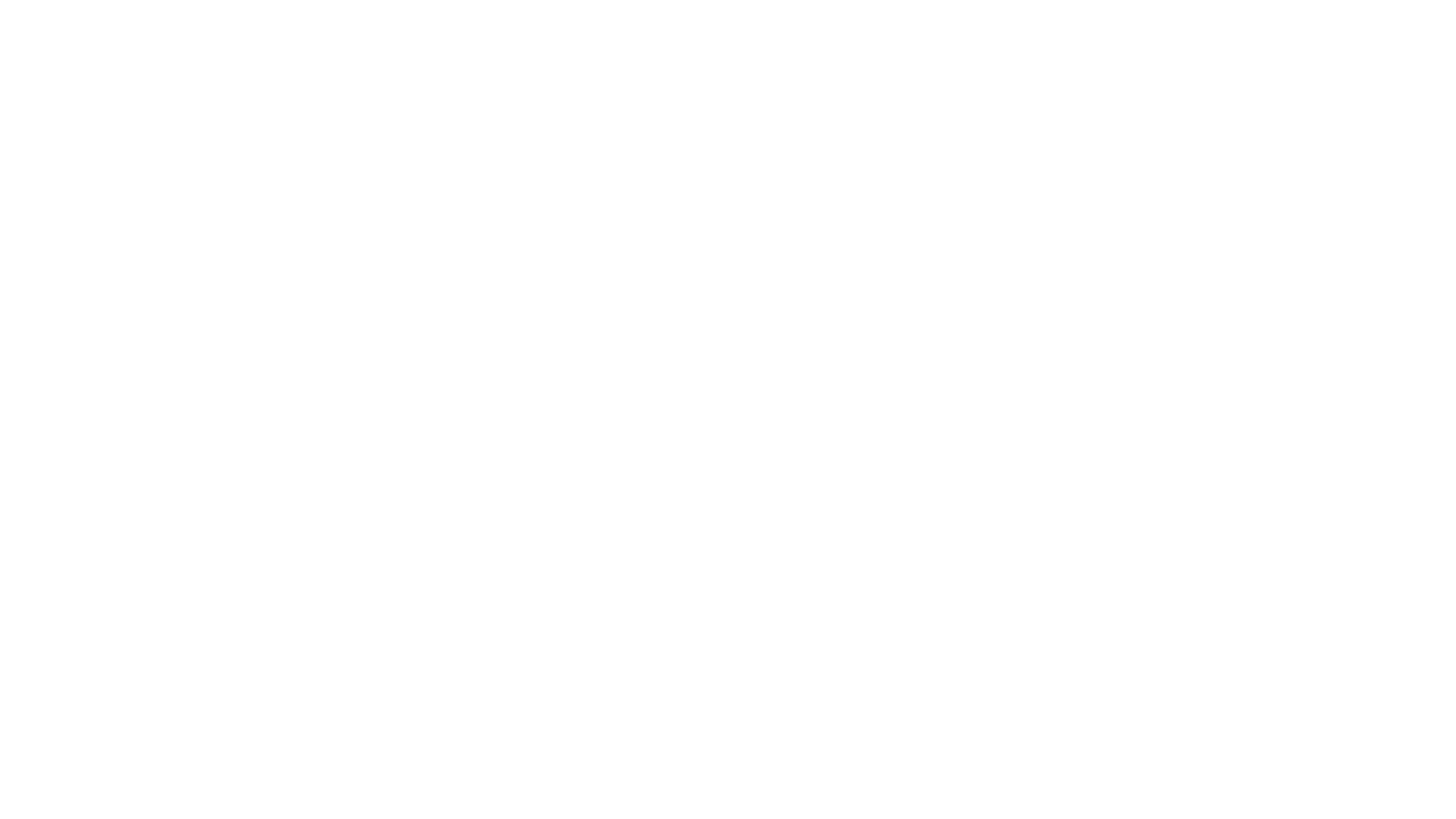 Diskurzivní analýza
Vyšší rovina, než je rovina textů
Vztah mezi obsahy a společností, prostředím, v němž vznikají
Mocenské pozice a jejich vliv + jejich reflexe v obsazích

Nestačí analýza obsahů – hledání významů na vyšší úrovni
 významy nejsou izolovány (jiné typy analýz krátké) od prostředí, kde vznikají

Zjednodušeně: diskurz jako sada textů k nějaké oblasti, tématu ve společnosti, které nějak budují význam a reflektují mocenské uspořádání




Typů analýzy je mnoho, stejně tak jako definice „diskurzu“
Komplexní přístup – vztažen k teorii + definuje, na co se dívat
Nutnost specifikace proudu (jakou DA že to děláte?)

Tři hlavní proudy:
Diskurzivní psychologie, konverzační analýza
Lingvistická (lexikálně sémantická) – Fairclough, Wodak, von Leeuwen (vizuální)
Sociologicko-politická – Foucault

Zajímavé je pomezí 2-3: van Dijk – CDA – kritická diskurzivní analýza
Odlišné pojetí diskurzu: lingvistické (úzké)/sociologické
Wodak (CDA): diskurz jako forma produktivní sociální praxe, která se podílí na vytváření objektů vědění, situací, sociálních identit subjektů i uspořádání společnosti skrze mezilidské i skupinové vztahy
Foucault: soubor vědění o určitém tématu a současně systém pravidel a omezení usměrňujících produkci vědění – tedy vytváření nových výpovědí o dané oblasti

Diskurz jako nástroj sociální konstrukce reality (souhrn vědění a výpovědí + praktik)
Diskurzy složené ze znaků, ale i sociálních praktik
Člověk jako subjekt, diskurz formuje způsoby uvažování a nastavuje pravidla
Z diskurzu nelze vystoupit, jsou proměnlivé, je jich několik zároveň

CDA 
k řešení sociálních problémů
moc, nerovnosti, ideologie, dominance
řada možností, jak aplikovat  může nás například zajímat: 
CO – Co je zmíněno v titulku, co je v úvodním odstavci, jaké události jsou v celém příběhu? Co je ústředním tématem? V jakém vztahu jsou jednotlivé části? Co je opomenuto?
KDO – Kdo je zdrojem? kdo je citován a kdo ne? Kteří aktéři jsou zmiňováni? Co to je za aktéry? Proč tam jsou?
KDE – Kde se příběh odehrává
KDY – Jaká je struktura příběhu? Chybí něco?
STRUKTURA – Propojení, zastření významu
Příprava a analýza kval. dat z rozhovorů/pozorování
Nahrávání a následná transkripce rozhovorů (ne/doslovná, s poznámkami) – záleží na účelu a povaze výzkumu
Návrh kategorií a systémů kategorií
Vytváření typologií, typů (s dimenzemi)
Nástroje zobrazení – schémata, diagramy                                                                                                                              (kauzální sítě), tabulky, grafy, mapy

Tematická analýza – identifikace klíčových                                                                                                témat 
Dílčí postupy z diskurzivní analýzy
Zakotvená teorie

https://docs.google.com/spreadsheets/d/1aAghYf31aLKByCtLNTrBNV2BruEPBNZOYKoMR7sV3nk/edit#gid=1615376153
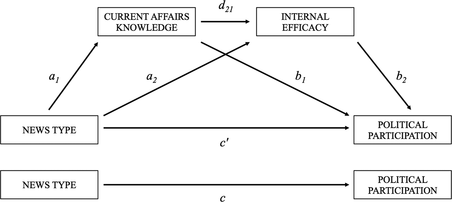 Metoda zakotvené teorie
Glaser a Strauss
Analýza dat z dokumentů/rozhovorů nemá striktně daný postup – vnímáno jako slabina kvalitativního výzkumu (zodpovědnost výzkumníka) – zvyšující se tlak na transparentnost při práci s daty
Metoda zakotvené teorie jako jedna z mála metod s explicitním popisem postupu analýzy dat vhodným napříč různými typy obsahů
jako přístup pro sběr i analýzu dat – cílem z dat formulovat teorii (středního dosahu) – výzkumník postupně odhaluje struktury v datech
Teorie-data
Kódování jako základní nástroj – často přebírán i mimo metodu – tři úrovně: otevřené, axiální, selektivní – od tvorby základních kategorií, prvního hrubého třídění, označování jevů a přidělování kódů s jasným obsahem, přes tvorbu obecnějších kategorií a podkategorií (kategorizace) shlukující kódy  a jejich vlastnosti -  ty jsou pak klíčové pro tvorbu teorie; až po specifikaci vztahů mezi těmito kategoriemi a jejich dimenzemi (příběh)	
Jak kódovat? Tužka/papír (stříhání, vybarvování), pomocí dokumentů a vykopírování pasáží (word, excel), pomocí analytických programů (Atlas.ti; MAXQDA, CAQDAS) 
Reliabilita kódování u více kóderů
Vždy začni detailním čtením vzorku/části svých dat
1. Hledání klíčových, esenciálních, divných, zajímavých věcí, které lidé či text říkají nebo dělají; opakování
2. Dělání poznámek, značek, zkratek
3. Odlišování toho, jak věci nazývají participanti a vašimi kategoriemi
Vždy čti a systematicky pojmenovávej a označuj tvá data
Pojmenuj a označ klíčové, esenciální, divné nebo zajímavé věci
Pojmenuj podobné jevy stejnými jmény
Tyto názvy/jména/kody mohou vycházet jednoduše induktivně z hloubkového čtení tvých dat, ale mohou být také založeny na předchozích výzkumech a teoretické rešerši
S každým novým jménem/kodem, reviduj své předchozí kroky a přemýšlej, zda jméno/kod nesedí k tomu, co jsi už vytvořil doposud. Pokud ano, použij kod. Pokud ne, vytvoř nový. Pokud částečně, reviduj obsah kodu.
Vždycky přemýšlej, proč děláš to, co děláš
Vytvoř si dokument s přehledem tvých kódů. Užitečné může být vytvořit si příklady kódu, jedné či dvou vět, které budou vysvětlovat, o co ve kterých případech jde a které jevy se snažíš zařadit pod tento kód a proč
Pořád reviduj tvé kódy a kódovací postupy
Pro každý kód si „zobraz“ všechna data, který si pod kód přiřadil. Ptej se, zda jsou data opravdu koherentní, ptej se jaké jsou klíčové vlastnosti a dimenze VŠECH dat přiřazených pod tento kód.
Snaž se kombinovat tvoje kódy, dívej se na vazby a vztahy mezi nimi, dívej se po opakováních, výjimkách a snaž se je redukovat. Tento krok často znamená posun od deskriptivních, jednoduchých kódů k více konceptuálním, abstraktním a analytickým kategoriím
Pokračuj v hodnocení, upravování, posunování tvých kódů a kódovacích postupů
Vracej se k tomu, co už jsi udělal, a přejmenovávej staré kódy v souladu s novými schématy nebo nápady
Vždy se soustřeď na to, co vnímáš jako klíčové kódy/kategorie a na vztahy mezi nimi
Přemýšlej nad tím, co podle analýzy chápeš jako centrální kategorie a a na ty se soustřeď
Snaž se dívat po spojeních, vzorcích, vztazích, uspořádáních návaznostech.  

(Silverman 2014 – Interpreting Qualitative Data)
Interpretace dat
Záleží na typu studie (případová studie, etnografický výzkum) a specifické metodě – jiné důrazy v diskurzivní analýze, sémantické analýze
Jiné typy interpretací a zaměření při analýze rozhovorů či pozorování, jiné zaměření  při práci s dokumenty (mediálními obsahy)
Rozhovory : např.
diskurz (jako regulovaná oblast vypovídání, politika řeči): o čem se smí mluvit, o čem ne, co je hodnoceno jako samozřejmé, co jako irelevantní atd.
objektivní referenty řeči (témata/fakta): o čem se hovoří
   subjektivita respondenta (Wengraf)

Mediální obsahy: např. 
deskripce: je, nebo není sledovaný prvek(slovo, metafora, argument…) přítomen
interpretace: co sledovaný prvek a jeho přítomnost, resp. absence znamená
explanace: jak sledovaný prvek reprodukuje nebo přepisuje mocenské asymetrie meziaktéry diskurzu

Zhuštěný popis a ilustrace -  pečlivé interpretace a jistá míra abstrakce (ilustrace pomocí dat – úryvky z obsahů fungují podobně jako grafy a tabulky)
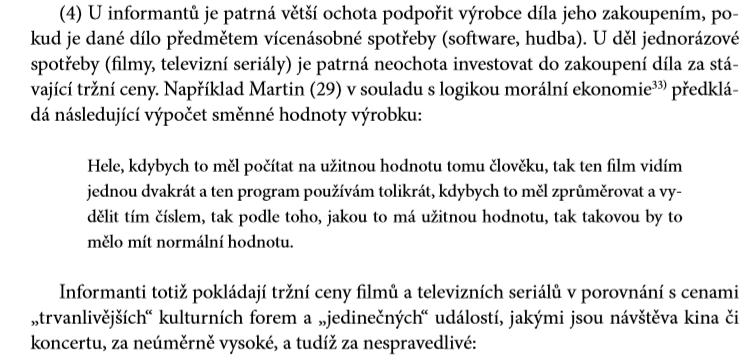